The cervical spine.Normal anatomy, variants and pathology.
Dr Mandy Williams.
Cons Head and Neck Radiologist.
University Hospitals Bristol.
Aims
Normal anatomy- plain film/ CT/MRI.

Common normal variants.

Pathology seen on different imaging modalities.
Management/ imaging of lesions.
Anatomy
C1
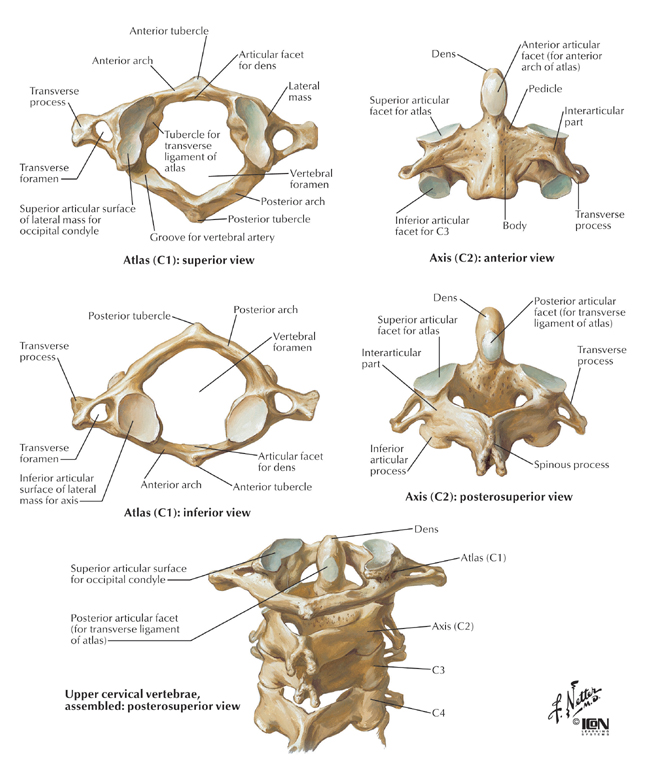 Unique vertebra.
3 ossification centres
Anterior arch & 2 neural arches
Later fuse=posterior arch.
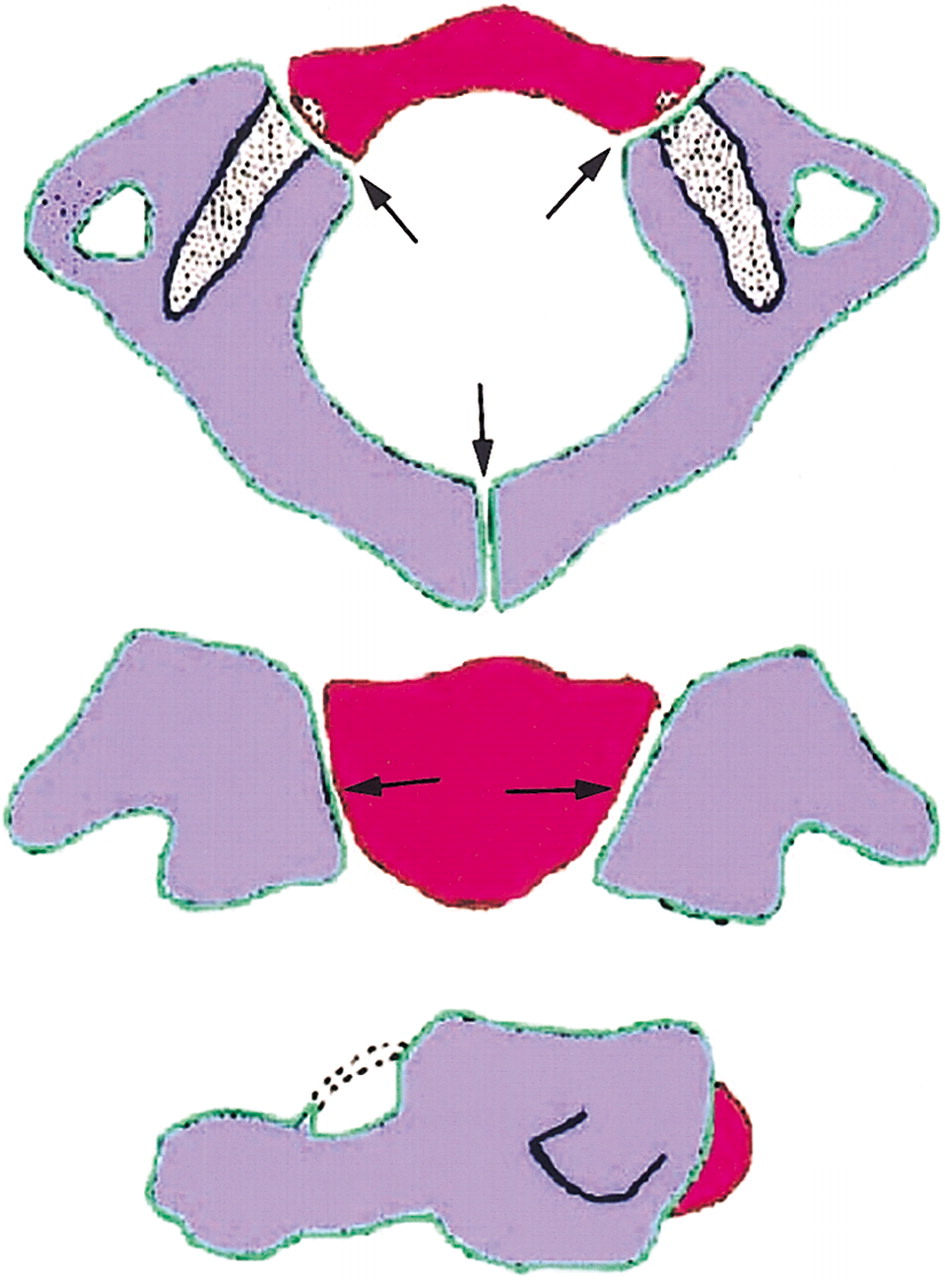 Ossification
Anterior arch ossified in only 20% at birth.
Posterior arch fuses around age 7.  Easy mistake to call this a fracture in children.
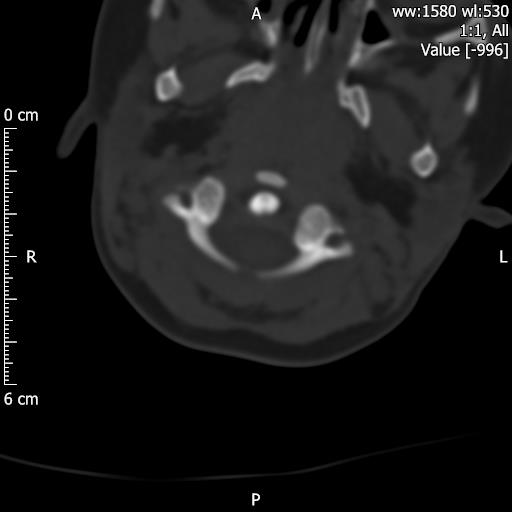 C2
Most complex vertebra.
4 separate ossification centres- 2 neural arches, body and odontoid peg.
2nd ossification centre develops in the apex of the peg aged 3-6 and fuses around 12 yrs.
The body fuses with the odontoid process around 6yrs but line still seen till age 11. ? Fracture line.
6 months
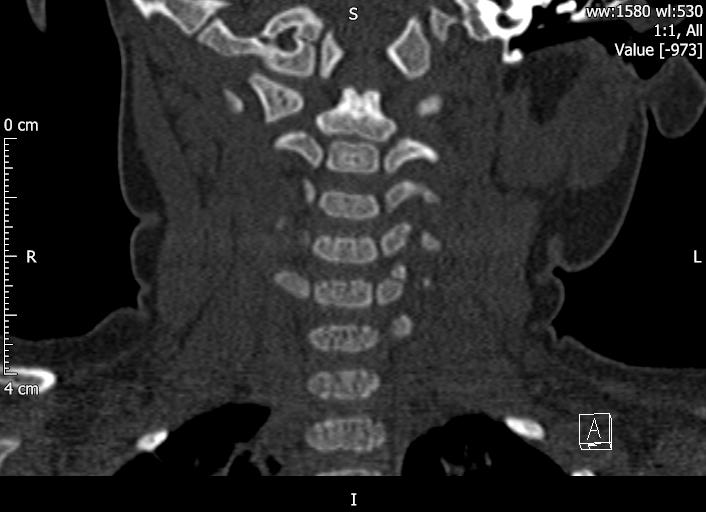 8yrs
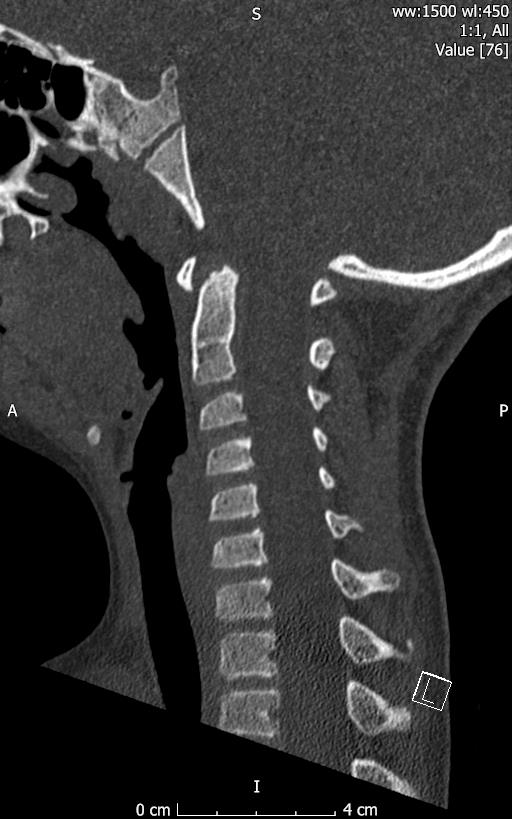 C3-C7
Similar pattern of ossification.
3 ossification centres.
Body and 2 neural arches.
Neural arches fuse aged 2-3 yrs
Body fuses with posterior arch 3-6 yrs.
Can have additional secondary ossification centres at tips of transverse processes.
C2-C6
Transverse foramen for vertebral artery to pass.
Bifid spinous processes.
C7
Has transverse foramen but vertebral artery rarely passes through it.
Longer spinous process. Not bifid.
Vertebra prominens.
C3-7
Plain film
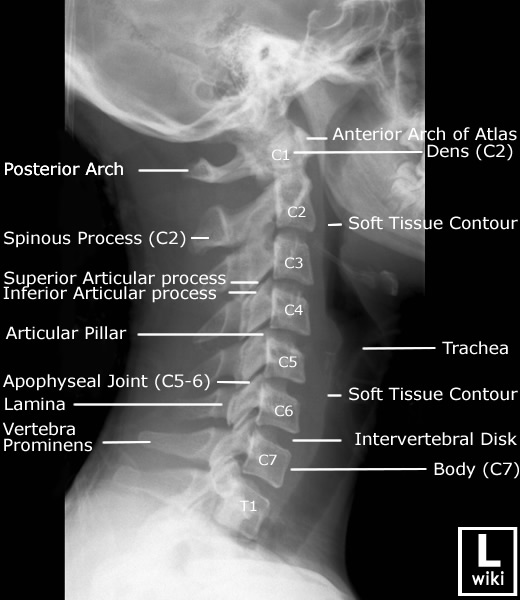 Lateral cephalometry
Skull base-C5/6
CT
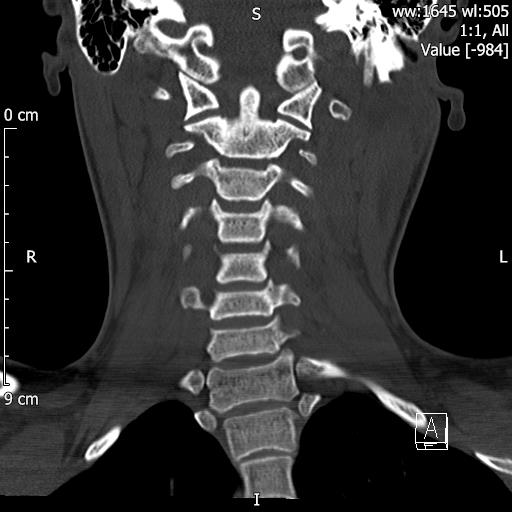 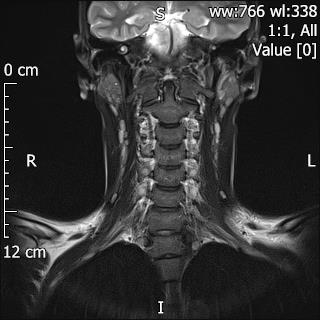 Normal variants
Os odontoidium- Dens absent/ hypoplastic or incompletely fused to C2.
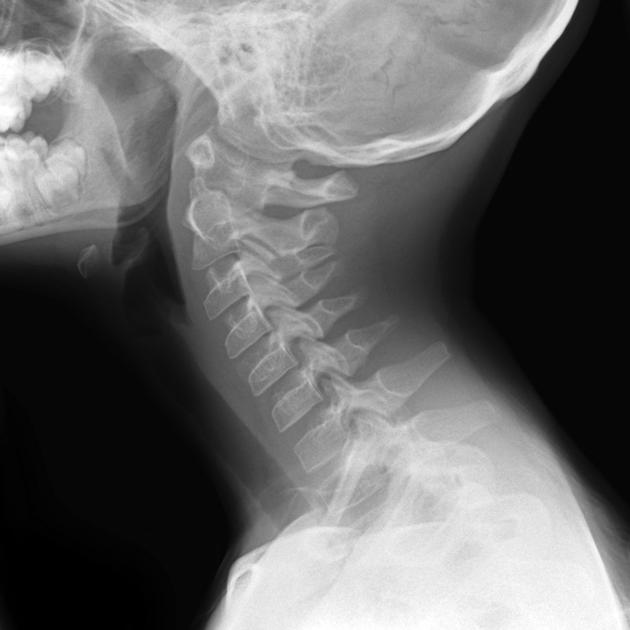 Congenital fusion
Commonly see only one level involved. Not associated with  any syndrome. Asymptomatic.
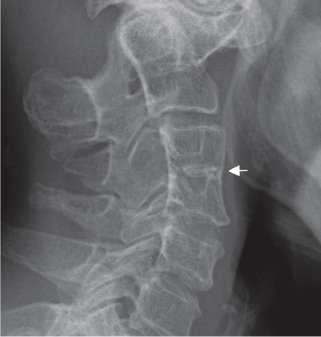 Fusion of basiocciput
Fusion of C1 to occiput (atlanto occipital fusion)
Rare variant.
Fusion of facet joints.
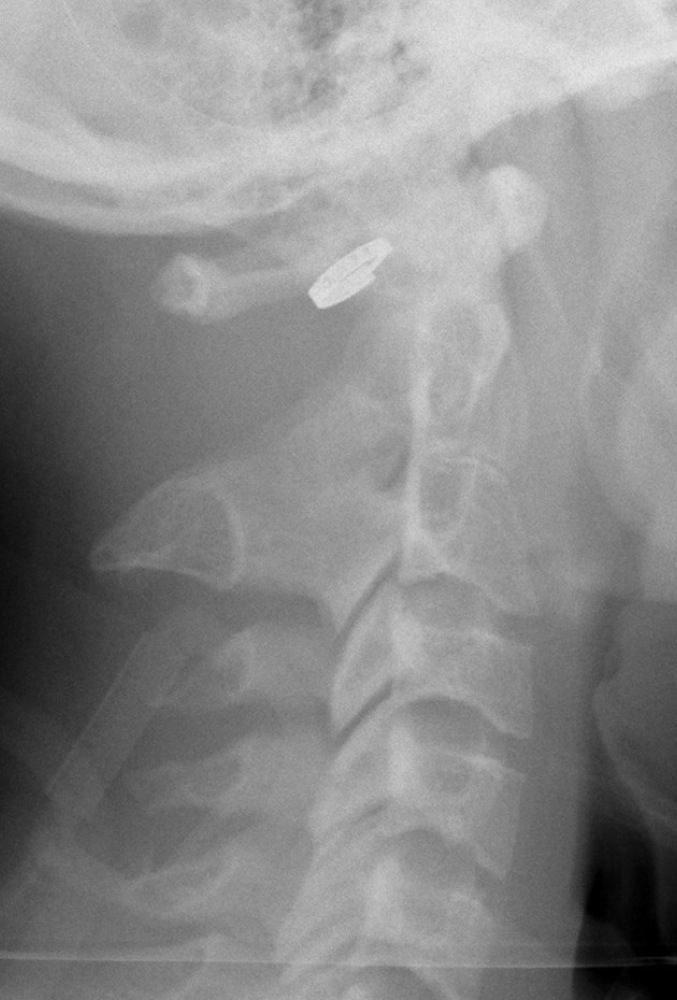 Disc pathology
Ageing
Disc prolapse
Infection.
Arthropathies
Acquired disorders of the Cervical spine.
Normal ageing.
.
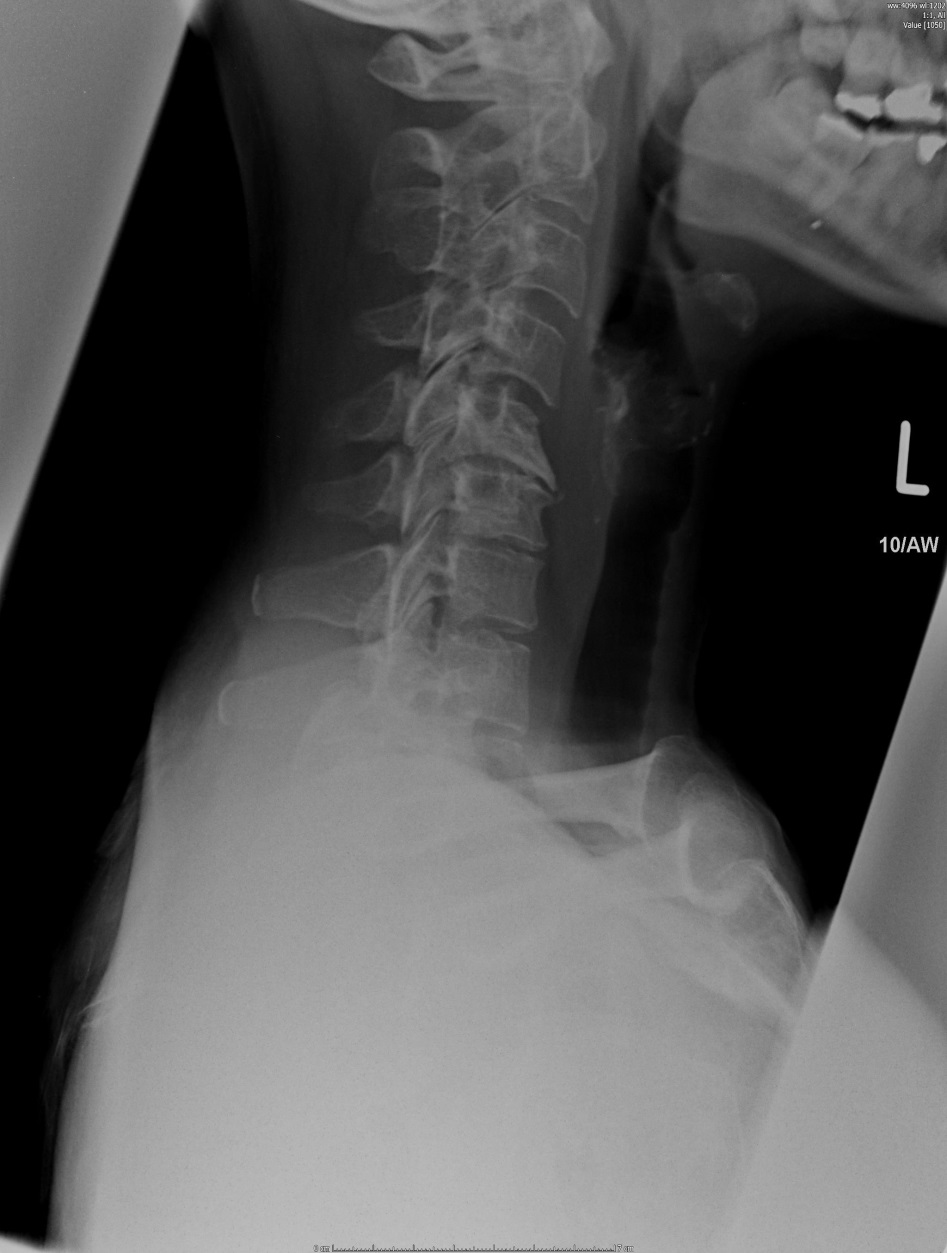 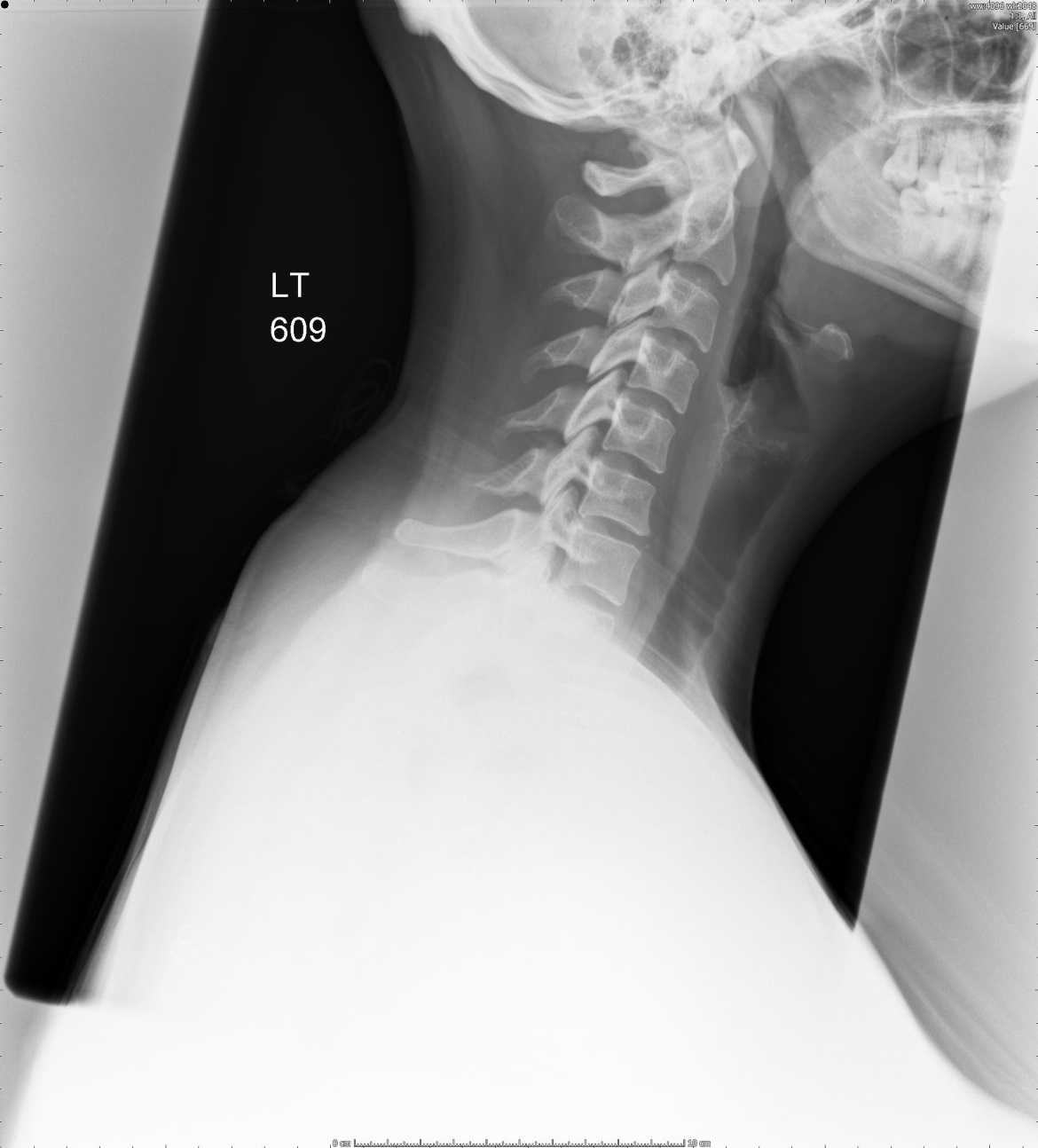 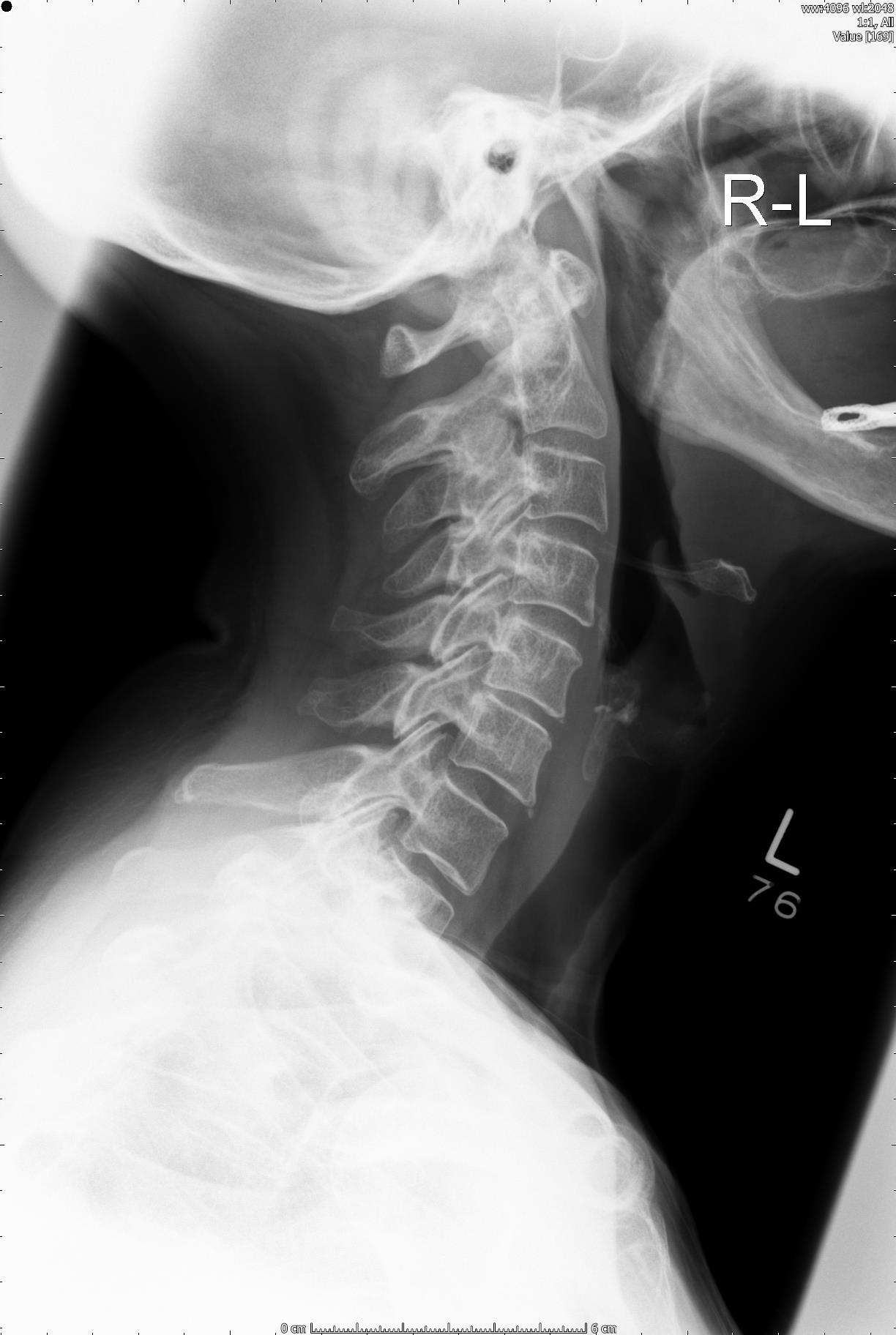 Disc pathology
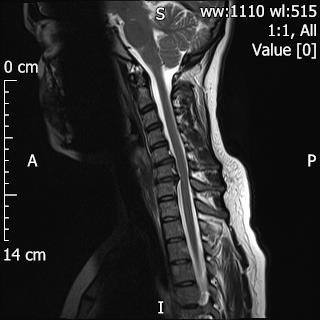 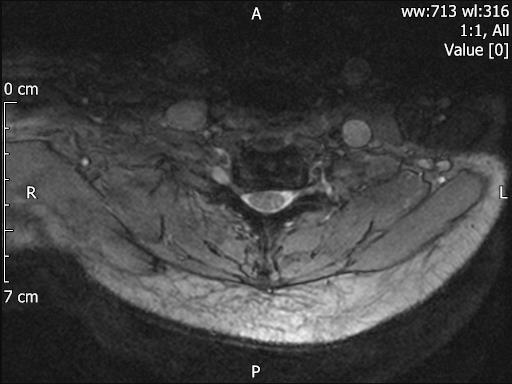 Spinal stenosis
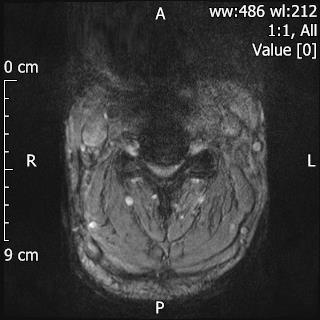 Pneumatocyst
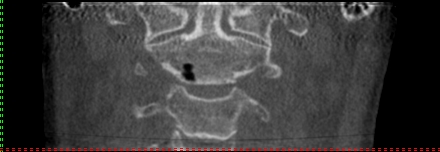 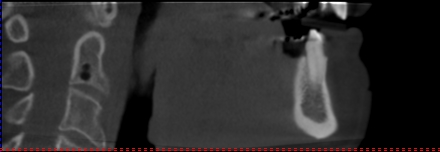 Discitis
Primary infection of the intervertebral disc.
Disc loss of height and end plate destruction.
Common causes- staph aureus/ e coli / streptococcus/TB
Initially plain films and Ct will be normal. MRI more sensitive as picks up disc signal change before bone destruction.
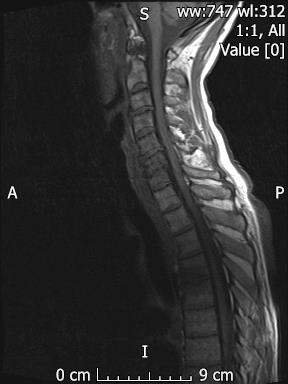 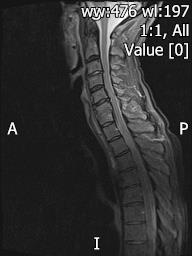 Destructive lesions
Most commonly metastatic in adults.
Primary bone tumours in children/ adolescents-benign and malignant.
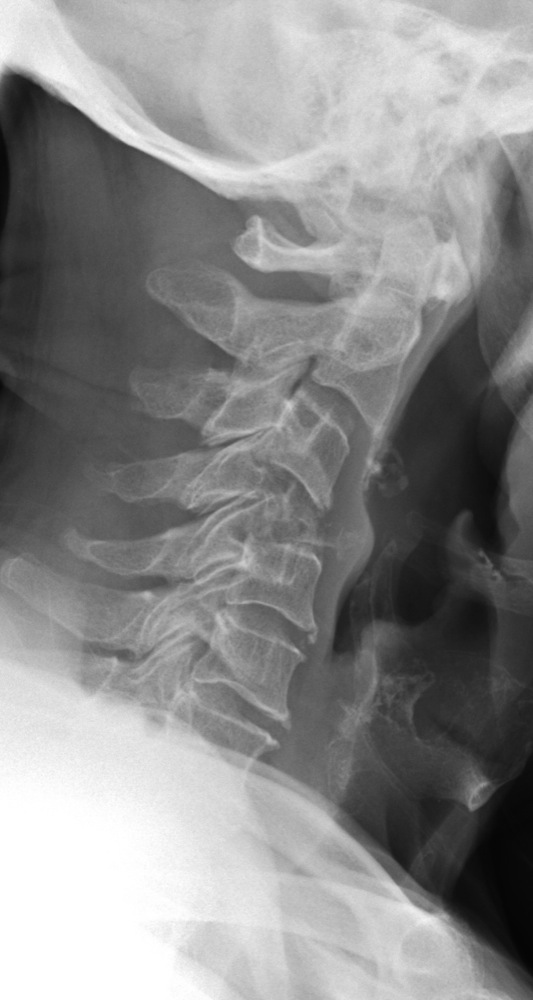 Aneurysmal bone cyst
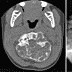 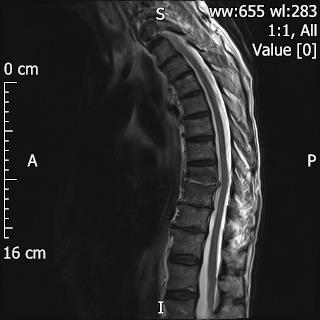 Fractures
Vary according to mechanism of injury.
May go straight to CT if major trauma.
If focal neurology need CT and MRI.
C1- Jefferson/ burst fracture
Widening of lateral masses on open mouth views.
Axial compression.
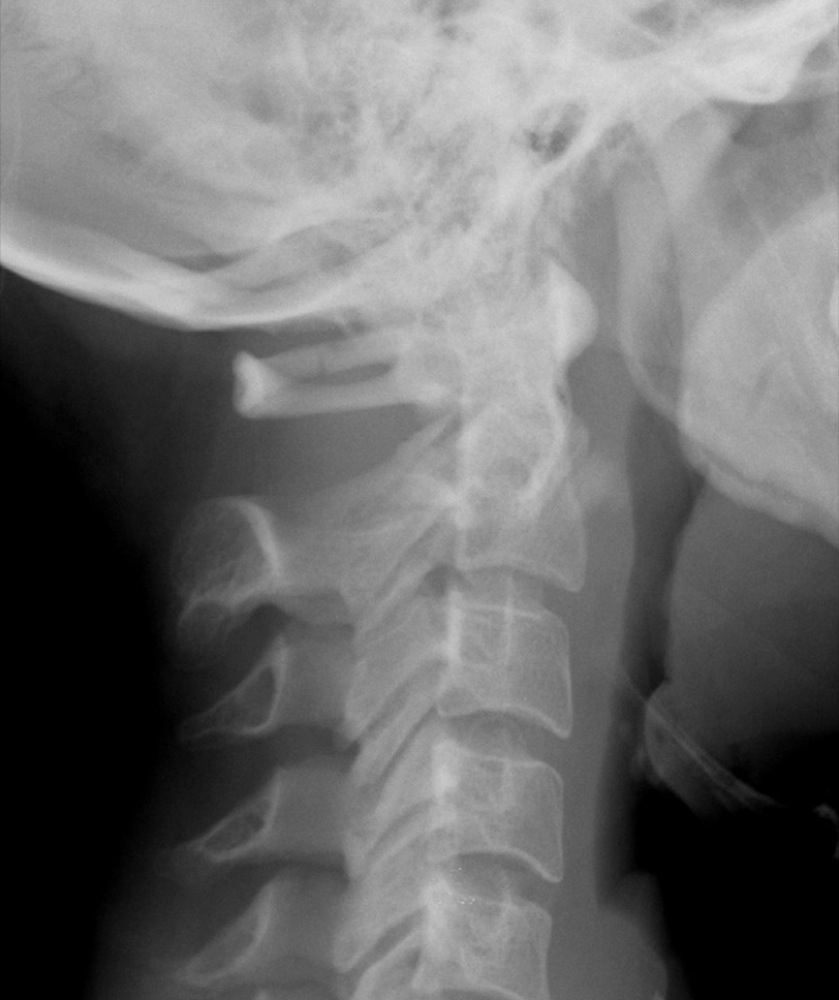 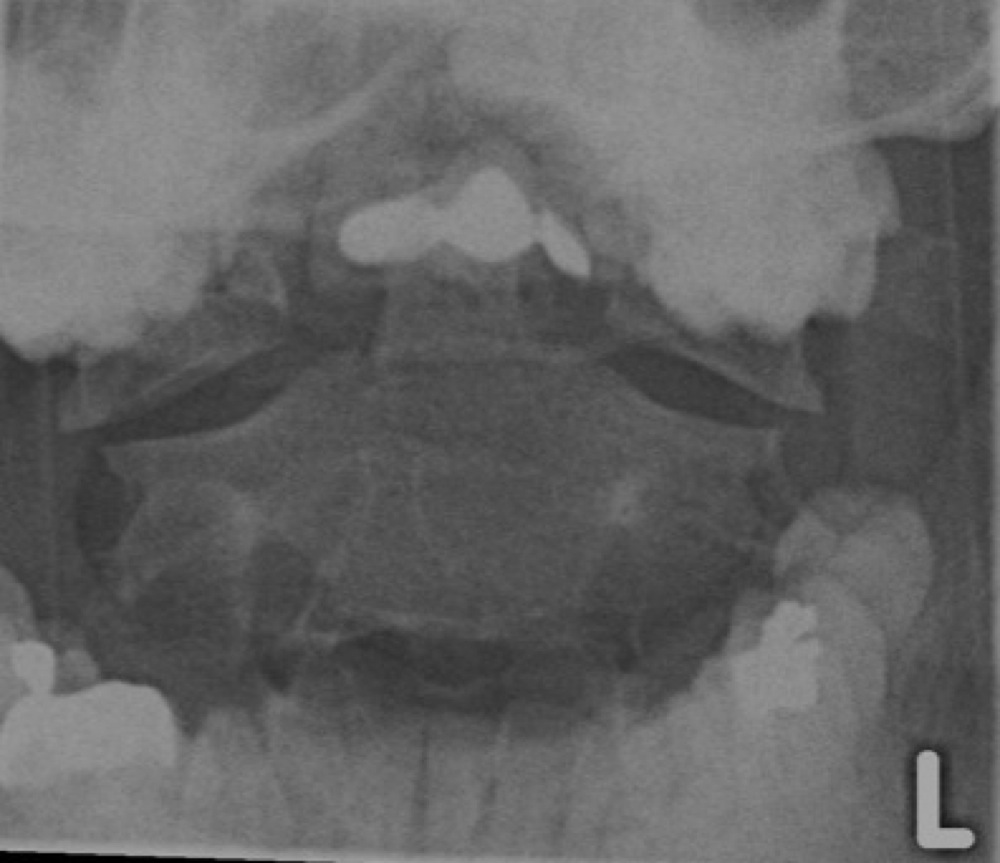 C2-Hangman’s
Peg fracture
Flexion/ extension. Can be unstable.
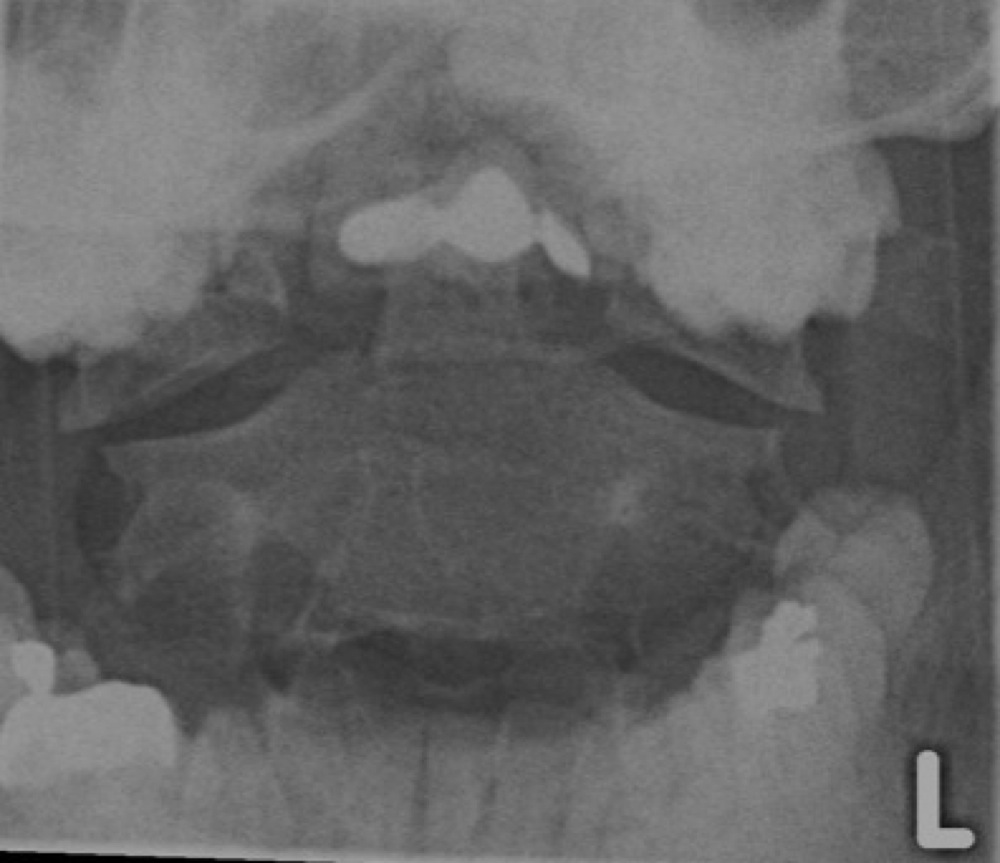 Teardrop
Forced extension.
Usually neurologically
intact
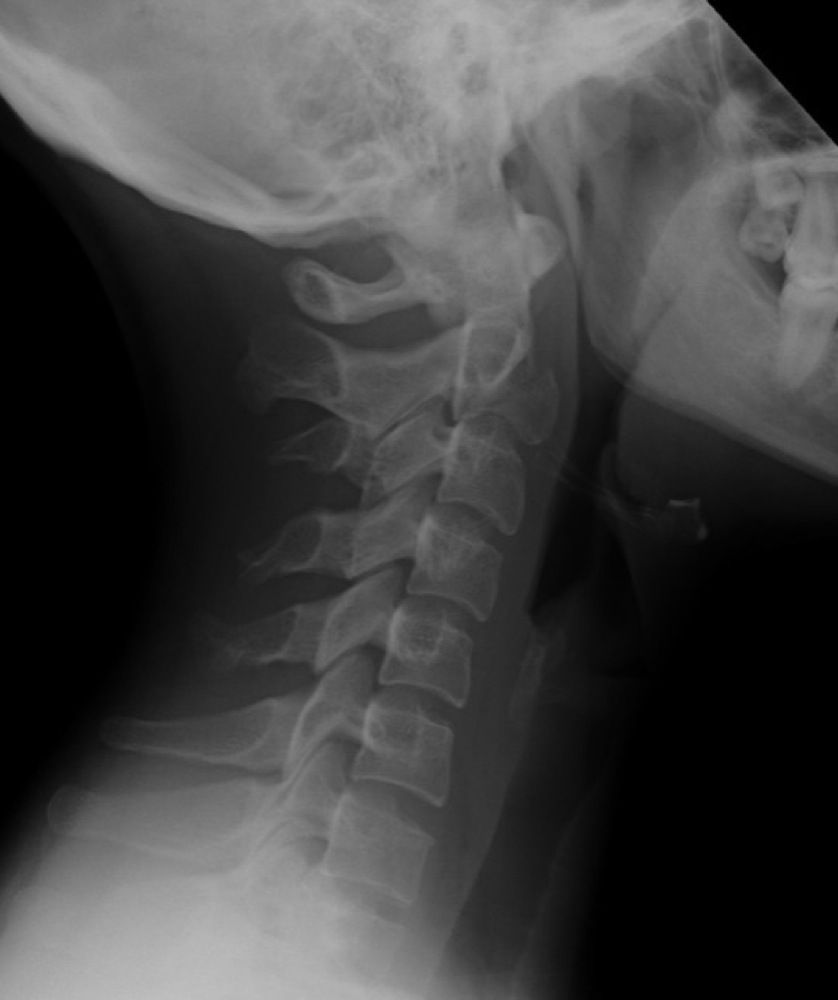 Burst Fracture
Axial compression.
Facet joint dislocation- uni/ bilat
Flexion/ rotation/ distraction.
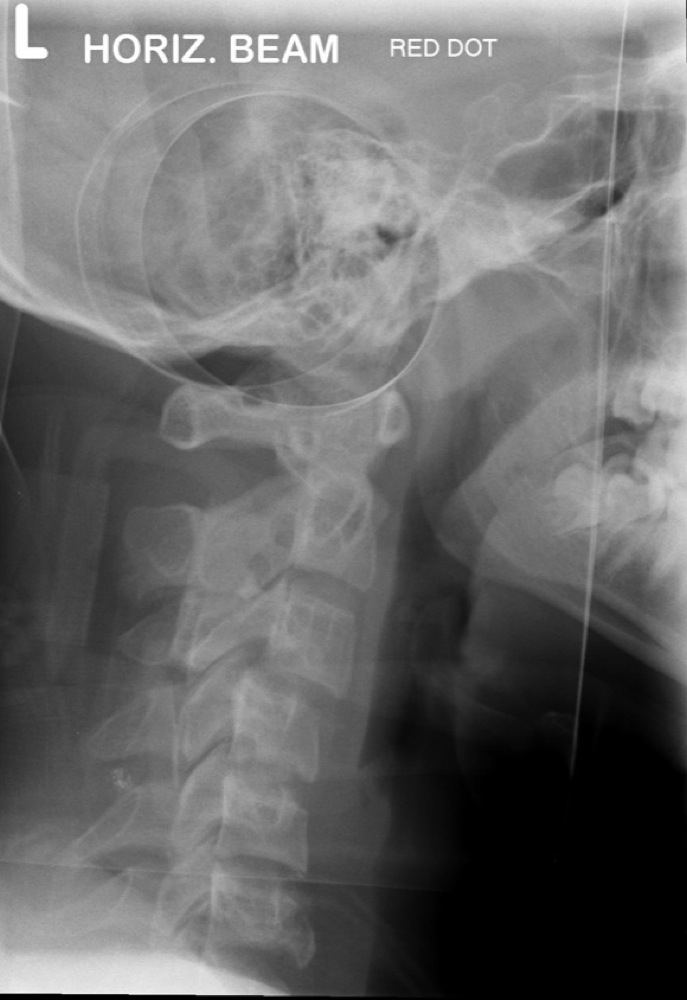 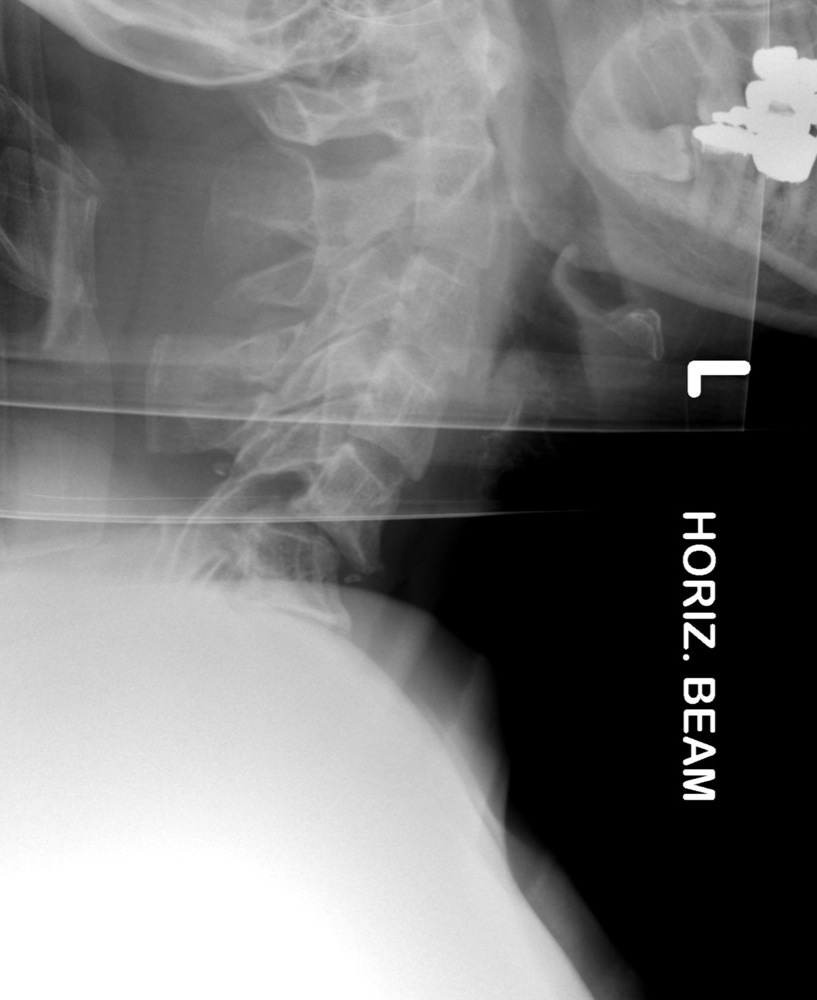 Spinous Process fractures.
Flexion of body relative to the head- avulsion injury.
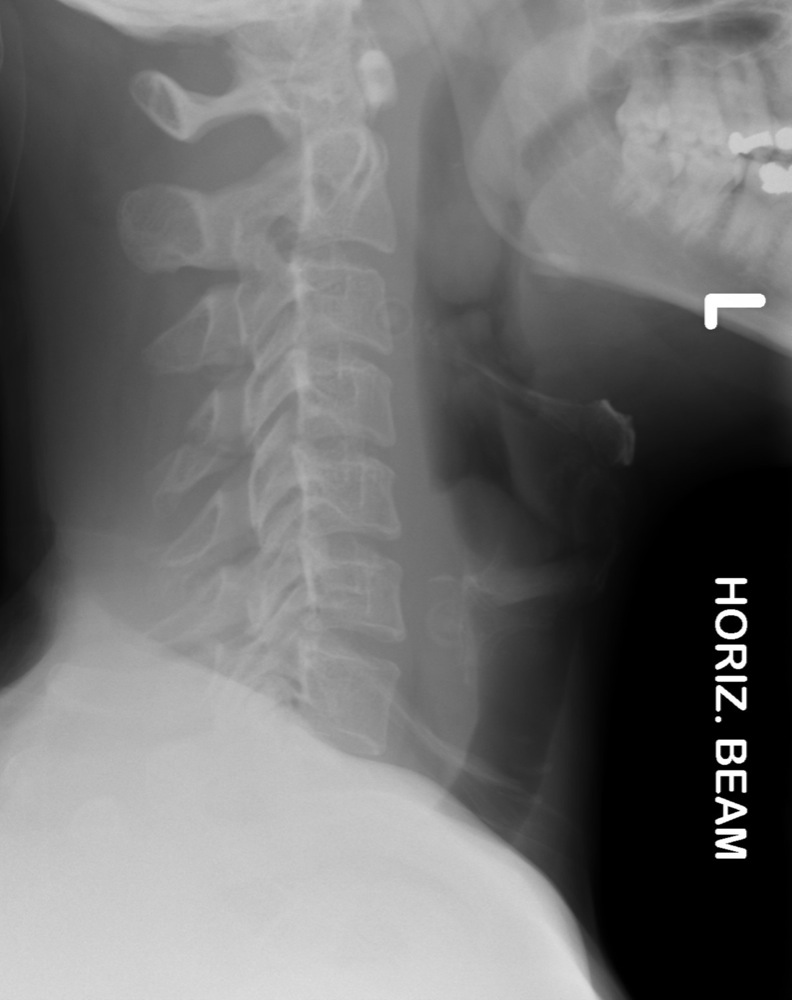 Ankylosing spondylitis
Seronegative arthropathy.
HLA B27 positive.
Affects whole spine and SIJ.
Associated with uveitis, aortic valve insufficiency and lung fibrosis.
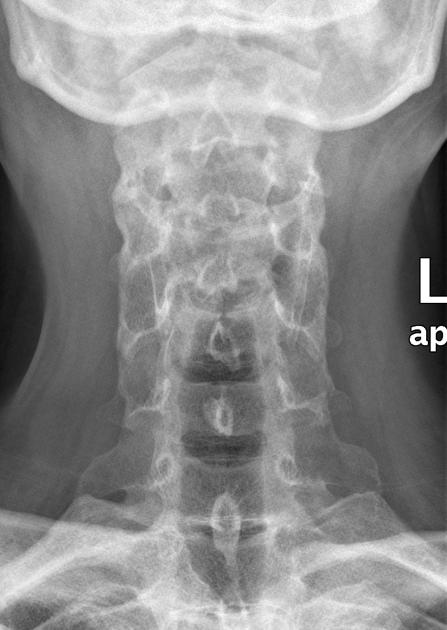 FRACTURES
More common with AS/ fusion as fixed spine
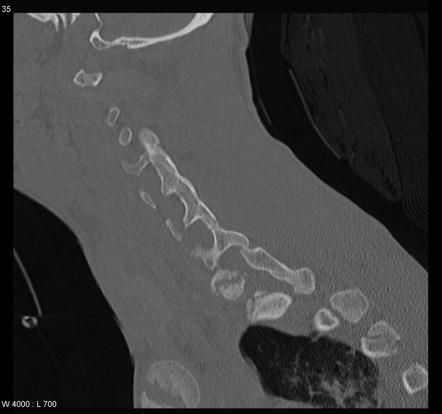 Atlanto axial subluxation.
Flexion extension views.
The atlanto dens distance should be under 3mm (adults) and 3.5mm  (children).
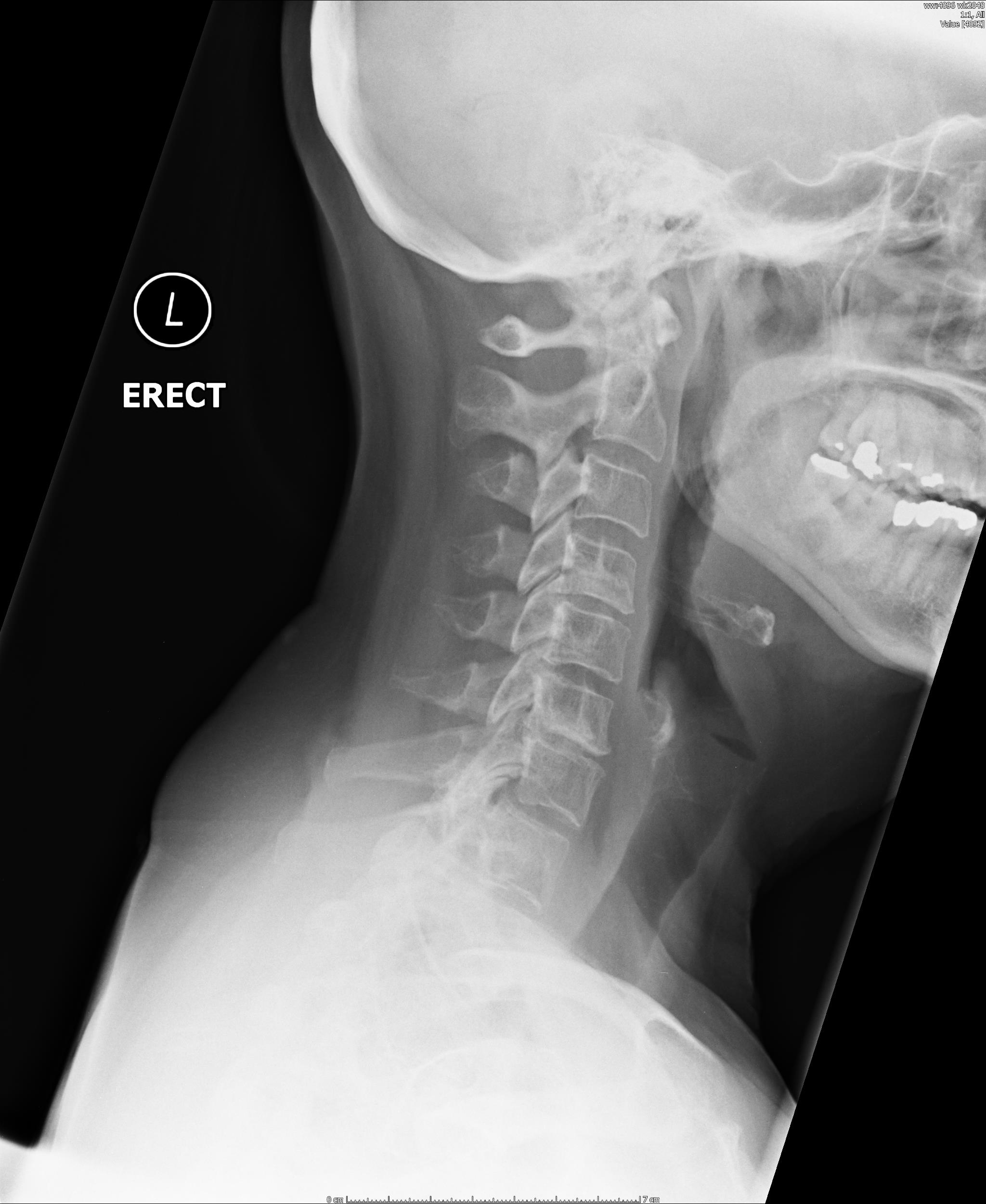 If instability, due to ligamentous injury or congenital ligamentous laxity/ damage from inflammation. On flexion the ADI may increase.

Seen post trauma.
Downs Syndrome
Rheumatoid Arthritis.
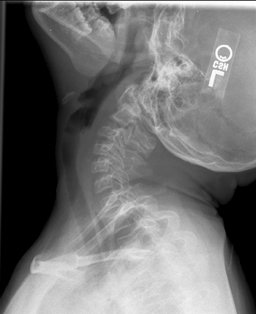 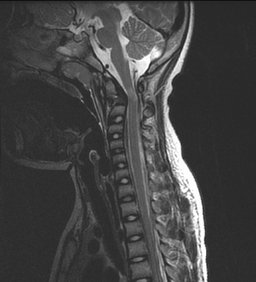 Rheumatoid arthritis
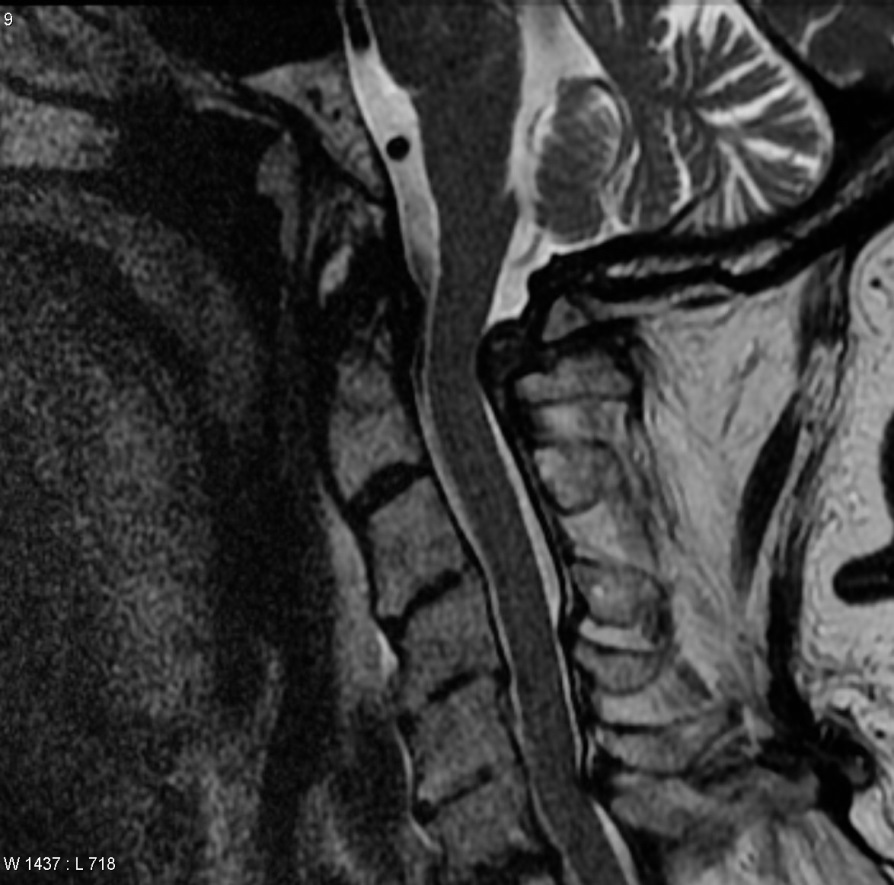 Basilar invagination.
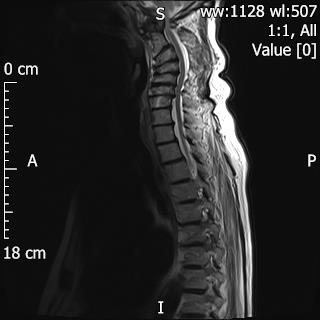 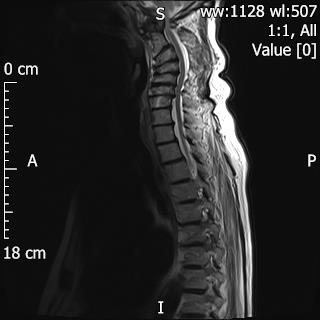 Summary
Cervical spine- unique vertebra.
Common variants can be mistaken for fractures.
Pathology of the atlanto axial bones/ joints seen in inflammatory and congenital conditions and may be seen on CBCT.
MRI most useful imaging modality to asssess underlying cord/ brain stem.